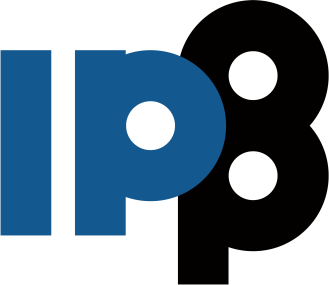 Избор у звање истраживач приправниккандидат: Анђелија Петровић
година рођења: 1994. у Крагујевцу
основне студије: 
	         Физички факултет (2013-2017), просек: 9,11.
мастер студије:          Физички факултет (2017-2018), просек: 10,00.
докторске студије: уписане 2018. године на ФФ-у, смер Физика јонизованог гаса и плазме
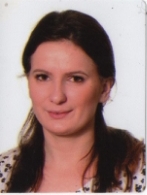 Комисија: др Невена Пуач (ИФ), др Никола Шкоро (ИФ),
        проф. др Срђан Буквић (ФФ)
   Научно-истраживачки рад ће се бавити интердисциплинарним истраживањем које има за циљ конструкцију, дијагностику и употребу нискотемпературних плазма извора у области плазма медицине
 Референце: 
A. Petrović, N. Puač, N. Škoro, A. Đorđević and Z. Lj. Petrović, "Electrical Characterization of a Portable Plasma Needle System ",  29th Summer School and International Symposium on the Physics of Ionized Gases (SPIG), eds. G. Poparić, B. Obradović, D. Borka and M. Rajković, Aug. 28 - Sep. 1, 2018, Belgrade, Serbia,  2018, pp 258-261.